AMSC/CMSC-664 – Final Presentation
Long Duration Aeroacoustic Simulation
Dilhara Jayasundara
Advisor: Prof. James Baeder
Department of Aerospace Engineering
1
Outline
Background
Project Description
Goals
ACUM-3
Non-periodic motion module for CFD
ACUM-3 
Parallelization
Using GPUs – CUDA 
Using CPUs – MPI 
Computational time optimization
Modifications to CFD
CFD data output optimization
Development of non-periodic motion module
Validation
Results 
Future Work
2
Background
Aeroacoustics
Why important?
Emergence of Urban Air Mobility
Main source of thrust is propellers - - > Propellers are noisy..!
More air vehicles in urban environments - - > More noise..!
Passenger and pedestrian discomfort - - > Critical challenge to the industry
Hybrid-Electric propulsion
Lower emissions
Lower fuel usage
Lower noise..!
To reduce noise - - > Understand the physics..!
Flight tests
Wind tunnel tests
Computational tools
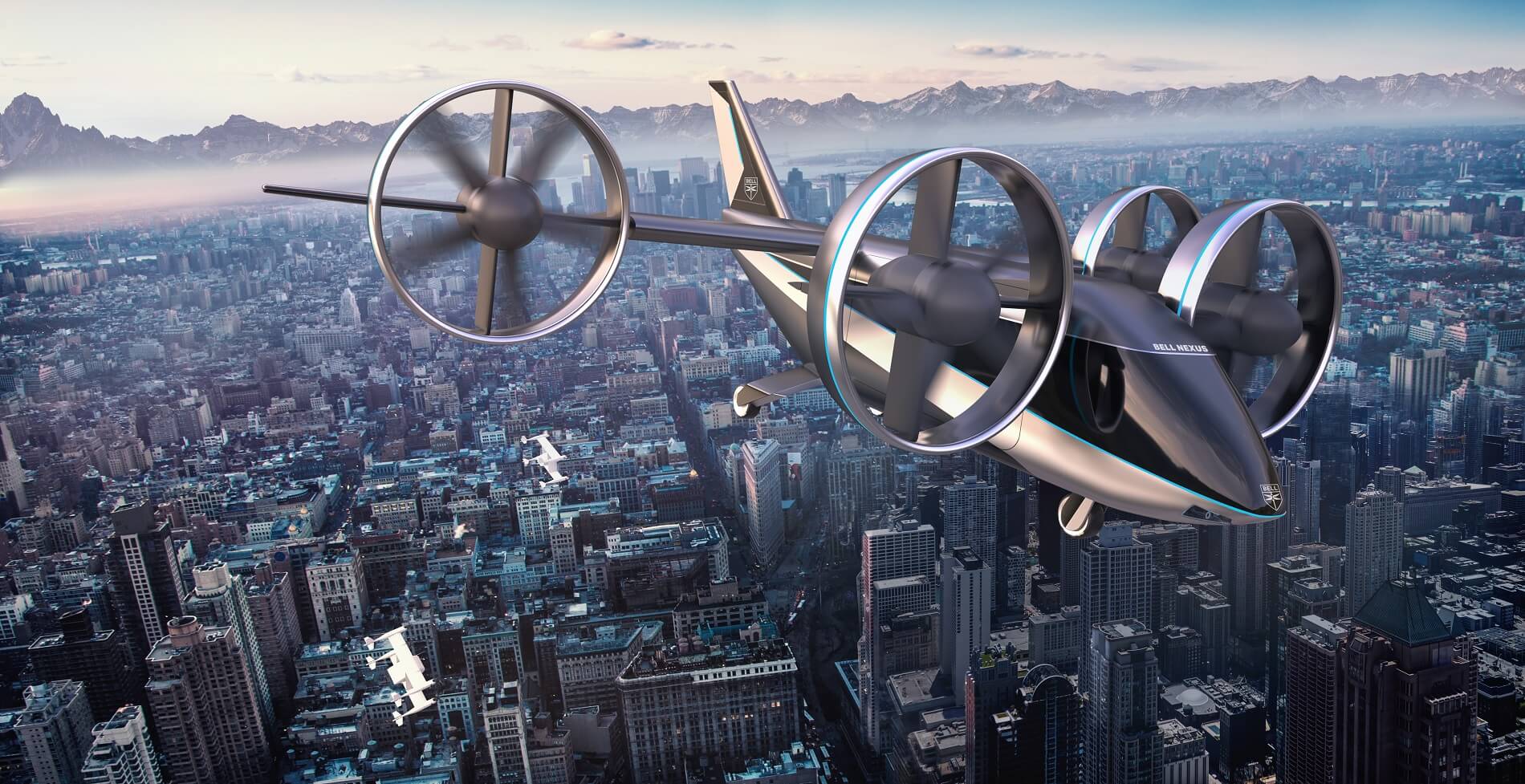 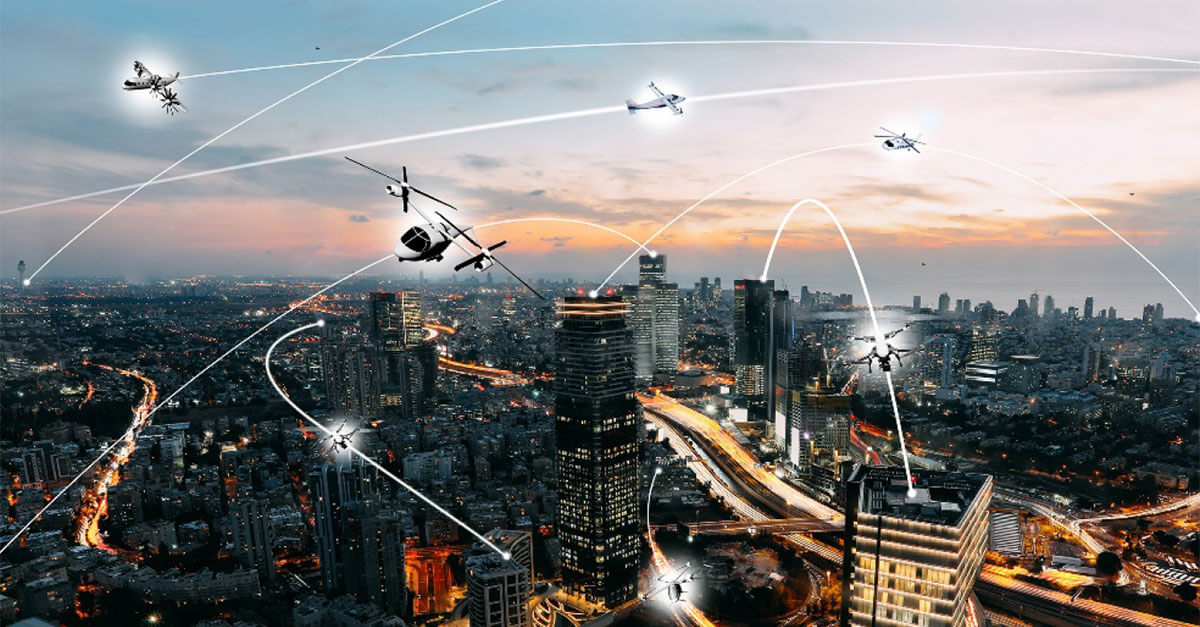 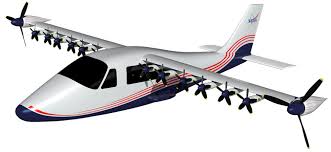 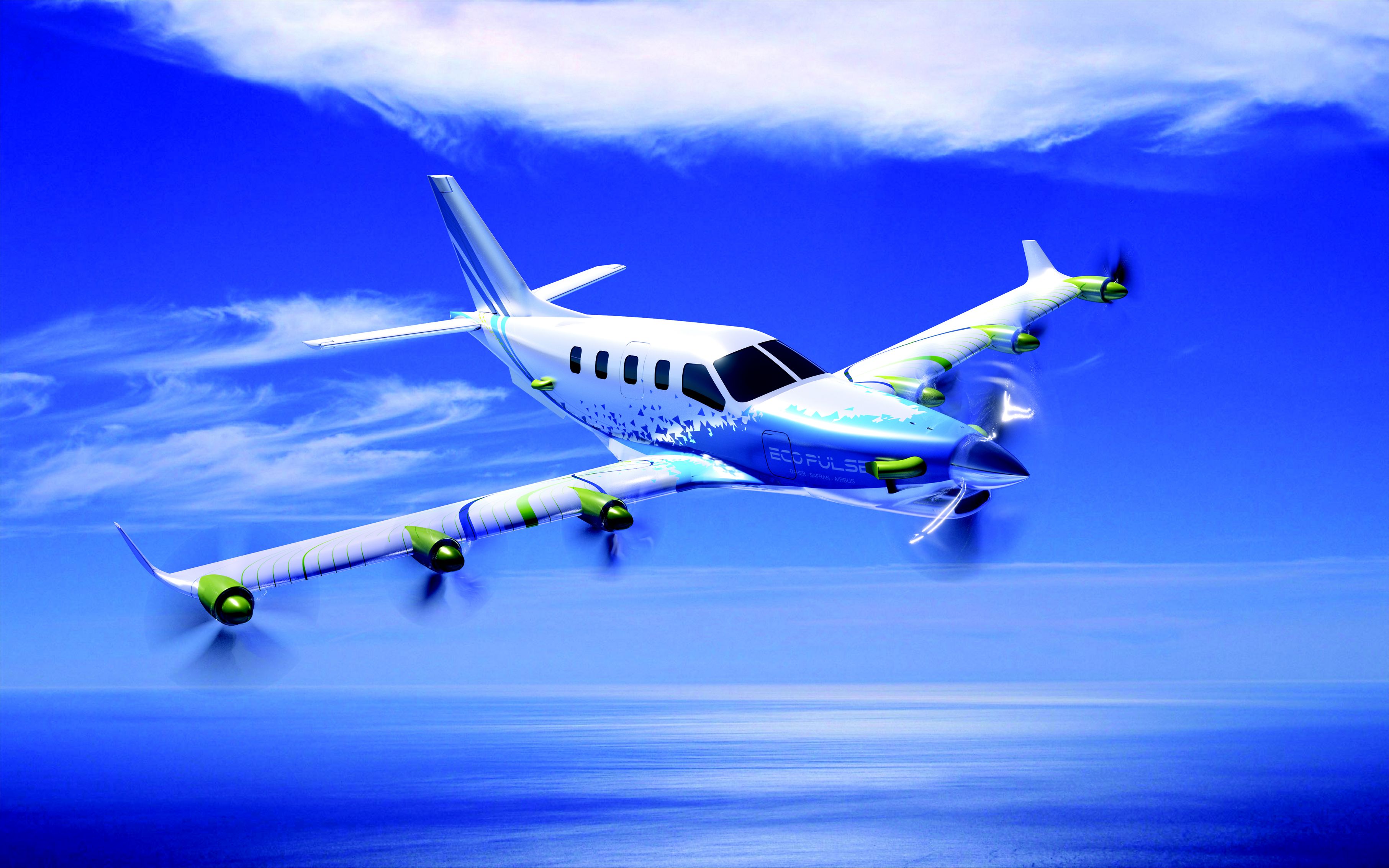 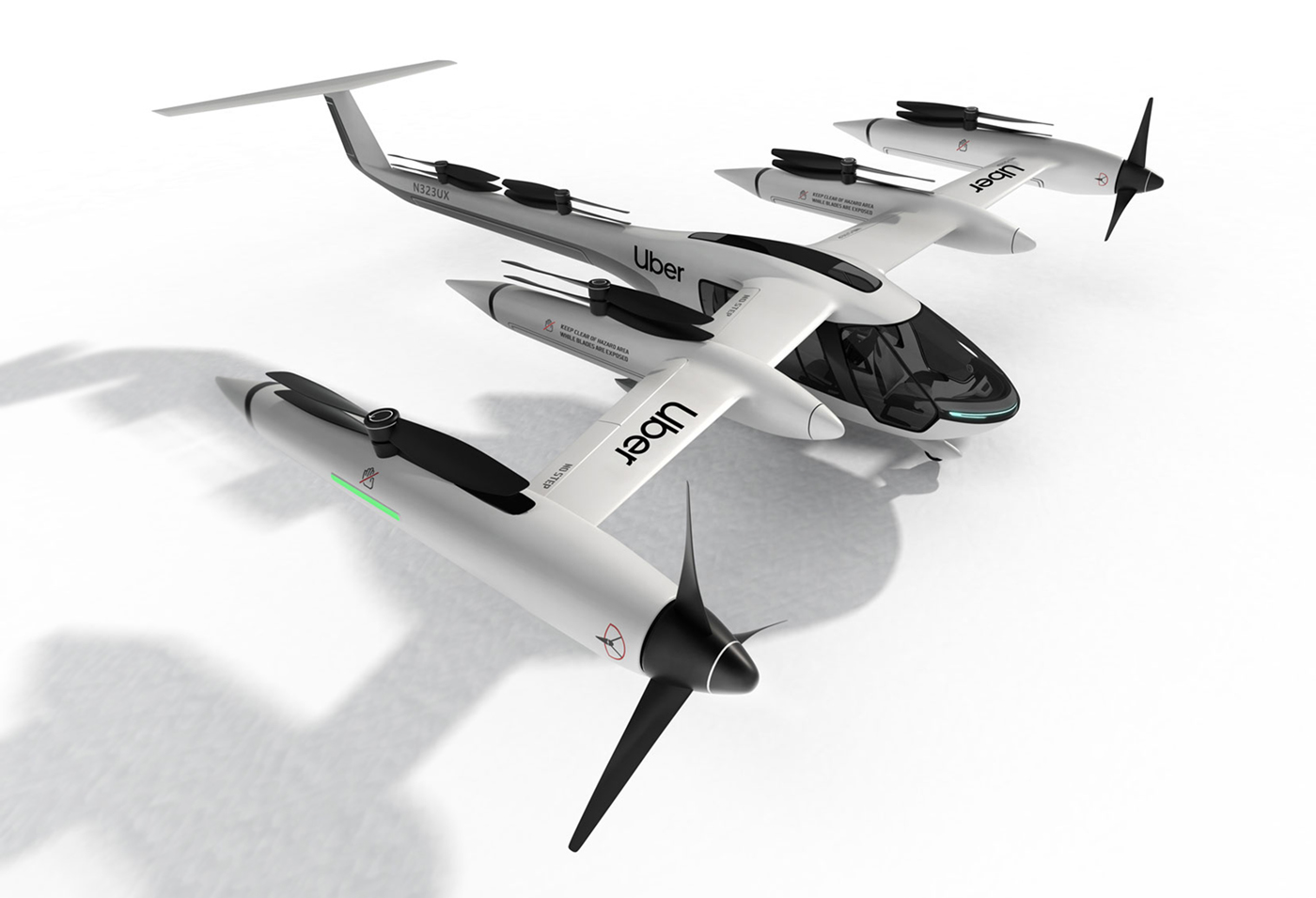 NASA X-57 All-electric aircraft5
EcoPulse – Hybrid propulsion aircraft4
Bell Nexus3
Uber Elevate2
NASA’s vision on UAM1
3
[Speaker Notes: Uber – begin commercial operations in 2023 in LA, Texas and Melbourne]
ACUM
Aeroacoustic Code of the University of Maryland (ACUM)
Two versions available
One with compact chord approximation
One with distributed loads

Both rely on the periodicity of inputs

Computes acoustic pressure time history for 1 rotor/propeller revolution

Cannot handle large amounts of data

Cannot simulate non-periodic events
4
Project Goals
Develop a new version of ACUM that can simulate
Large amounts of timesteps 
Non-periodic events
Flyovers
Take off and landing
Change in rotor/propeller RPM
Change in propeller angle of attack
Simulate urban environments
Modify CFD solver 
Efficient processing of data needed for ACUM 
Simulate non-periodic events
Non-periodic motion module
Run non-periodic cases
5
ACUM-3
Runs on GPUs
Using CUDA & C++
3-D parallelization 
Observers
Elements
Timesteps
Using binning approach
Operatable on HPC clusters using MPI
To avoid memory limitations
Increased processing speed
Ability to process large amounts of non-periodic data
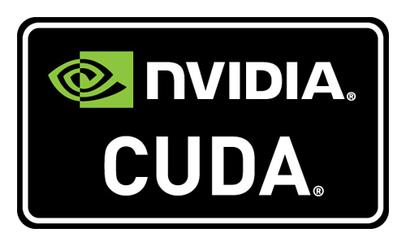 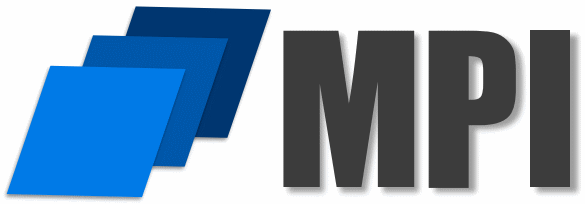 6
Algorithm
Read inputs
Geometric data
Surface pressure
Observer locations
Preprocess inputs
Gaussian and median filters for CFD data
Acoustic pressure computation (parallelized)
Binning approach
Write output to files
Post process to calculate OASPL at each observer
7
Binning Approach for Time Mapping
Source Time Loop
T
Observer Time Loop
T
Binning
Interpolation
T
Observer time loop is not required
8
GPU Parallelization
Using CUDA

Used all three dimensions for
Source elements
Observers
Time steps
Using binning approach

Race conditions
Multiple GPU threads trying to access the same data at the same time
Solved by Atomic Addition (Hardware based solution)
9
Intermediate Validation
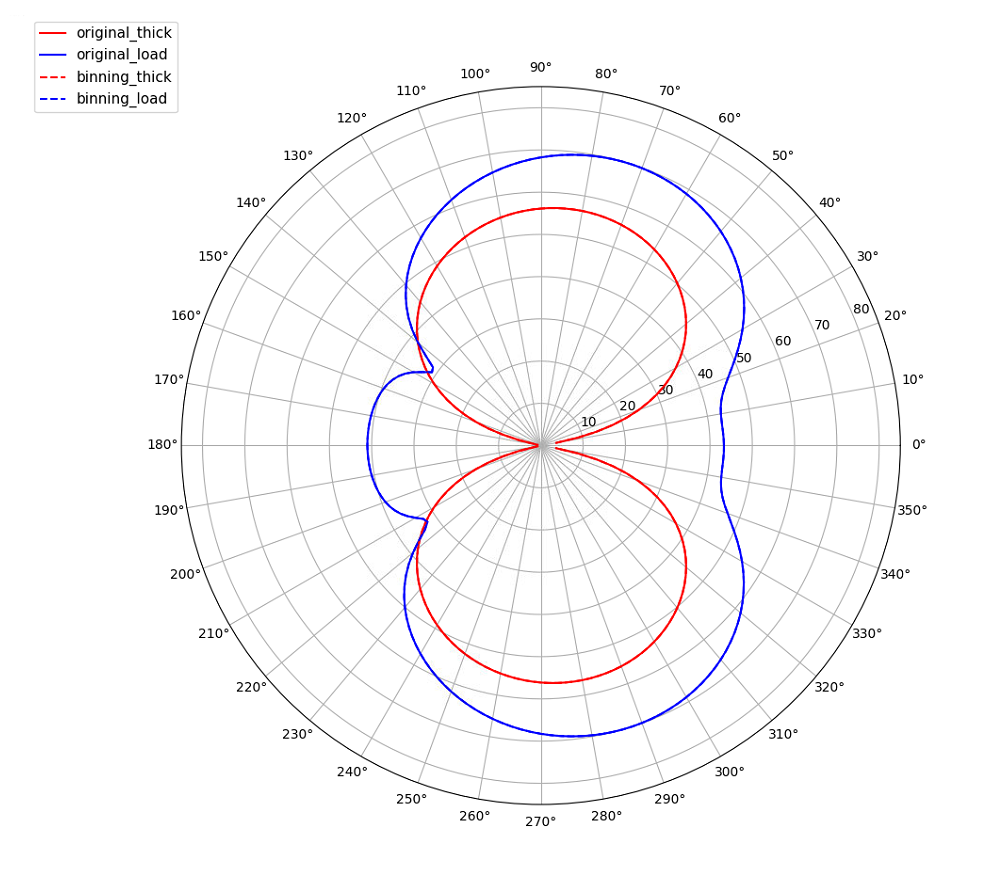 Thickness and Loading noise in dB

For a 4-bladed propeller

Perfect match..!
10
Computational Time Optimization
Source
11
Computational Time Optimization
4-bladed propeller is considered in the following comparison
360 time-steps
181 observers
12
MPI Parallelization
CFD is set to create one output file per,
Each surface 
Each chunk of time steps

Each CPU core reads and preprocesses one output file at a time

On a rolling basis (if #cores <= #chunks x #surfaces)
Different cores read and preprocess different chunks and surfaces
GPUs can be shared between many CPU cores 
Some cores can read and preprocess inputs while others use GPU
Same phenomenon as in multi-threading

Each core writes the computed solutions into 2 large arrays 
For thickness and loading noise
Accommodates all time steps and observers
13
Additional Data Requirement
Binning computation needs each intermediate chunk to have input data for a time step
After the last time step 
Before the first time

A complete solution is not attained at the two ends of the time history due to non-periodicity
Truncate the time history based on 
The longest travelling distance at the beginning
The shortest travelling distance at the end
Source
Observer
Incomplete solution
Complete solution
Observer time
Longest distance
14
Validation -  Thickness Pressure
4-bladed propeller
For one revolution
At elevation angles
30 deg
45 deg
60 deg
80 deg



Truncation of time history
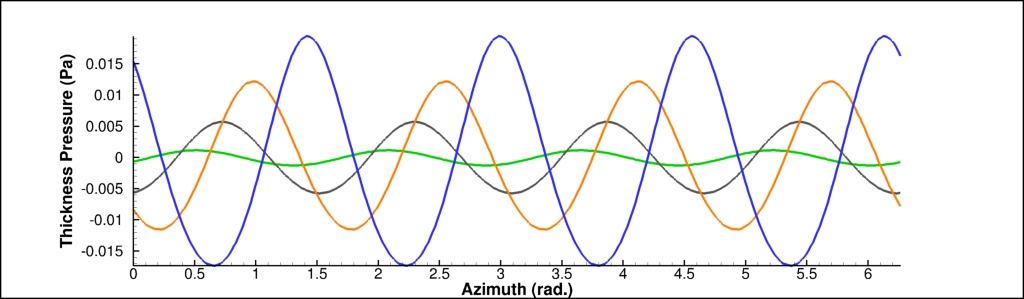 ACUM-2
ACUM-3
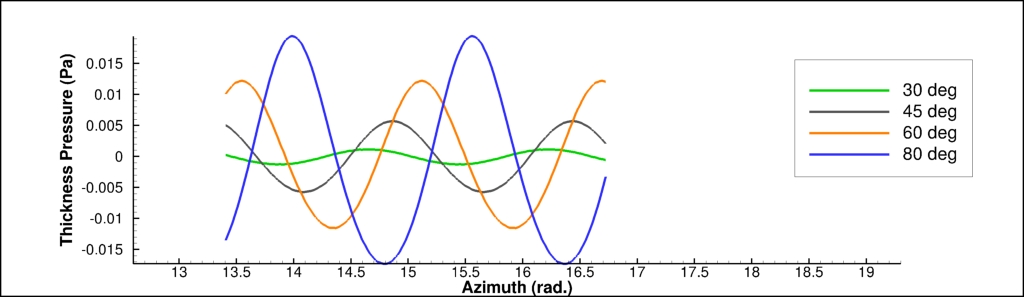 90 deg
0 deg
180 deg
270 deg
15
Thickness Time History Comparison
One Revolution
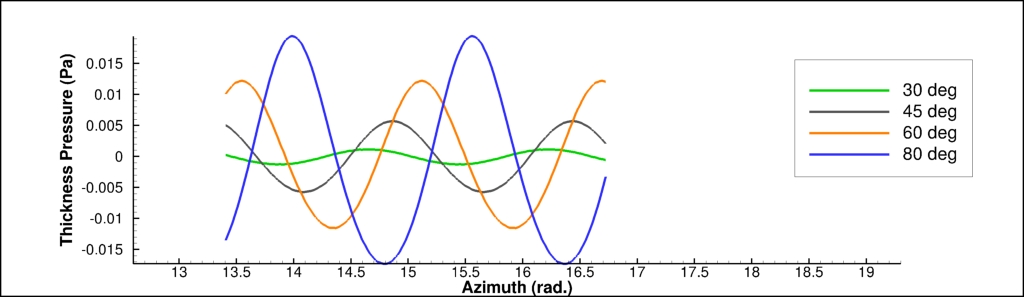 Three Revolutions
16
Flyover Simulation
Propeller is set to fly for 100 revolutions passing a set of observers at
2R, 5R, 10R, 30R, 60R, 100R, 200R, and 500R from the propeller center normal to the path
R – Propeller radius

Aerodynamic data needed for only one revolution
Input files read only at the beginning
Source location changed for each revolution inside ACUM

Pressure time history was computed for all 100 revolutions

4 CPU cores and GPUs were used in the computation
Took only 3 minutes 

Instantaneous OASPL was calculated using the nearest 360 time-steps
Observers
17
Pressure Time History
Total Pressure
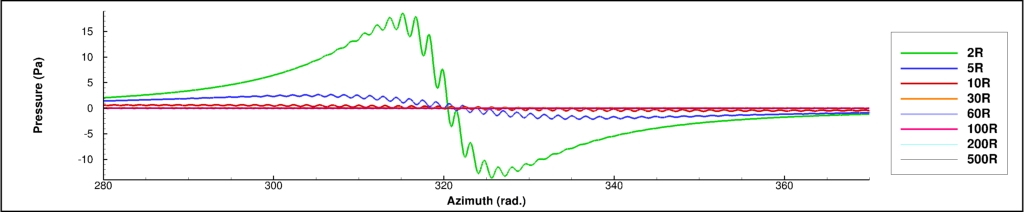 Loading Pressure
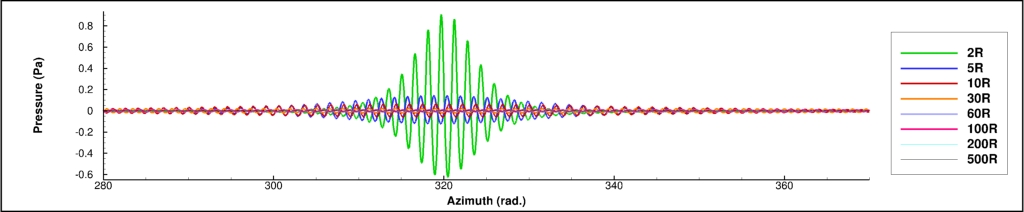 Thickness Pressure
18
Instantaneous OASPL
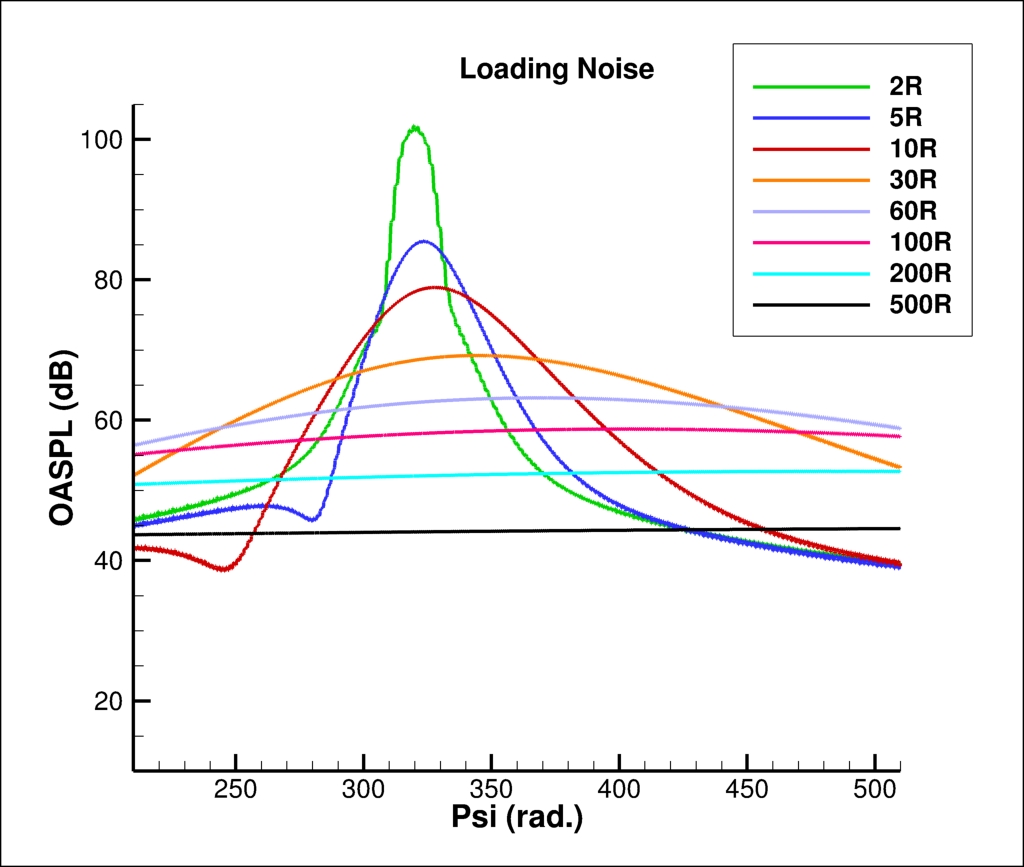 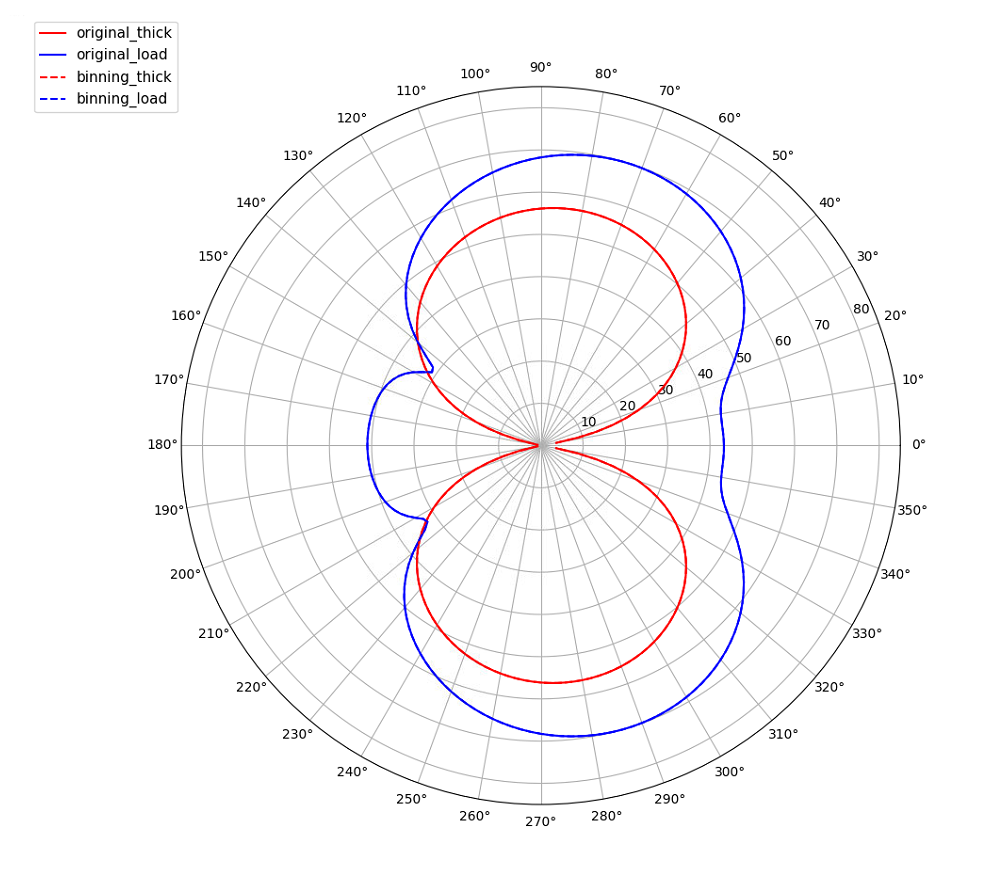 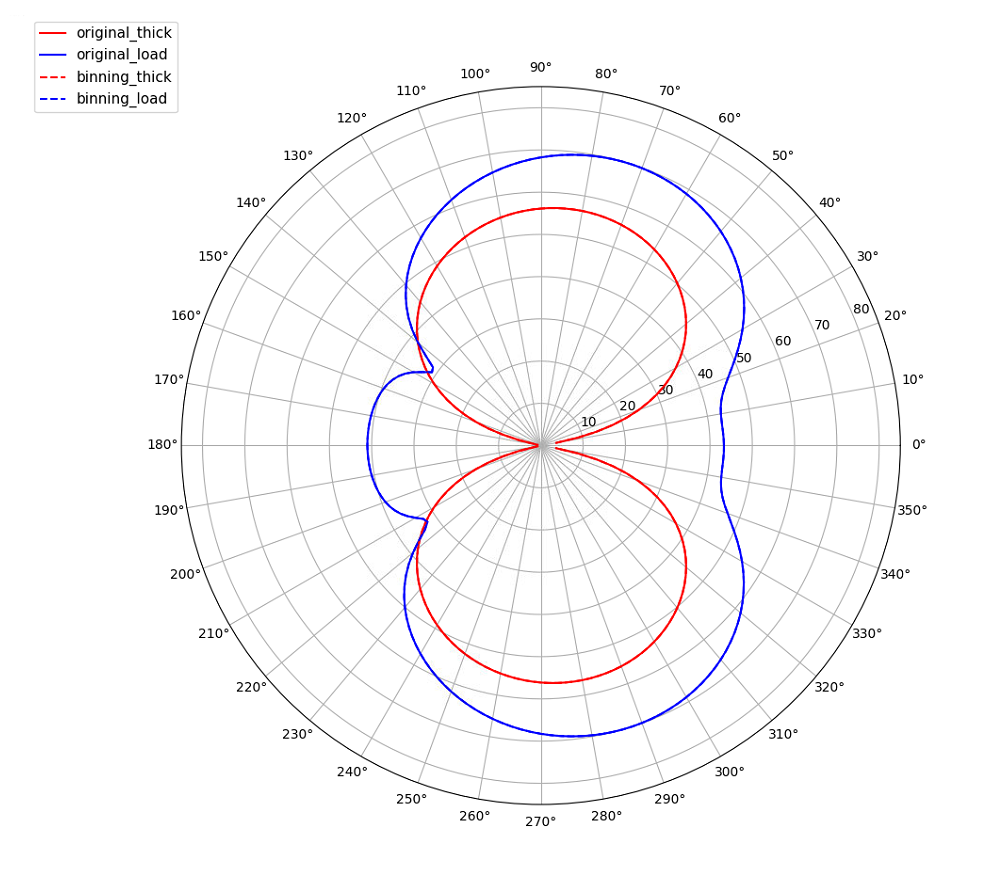 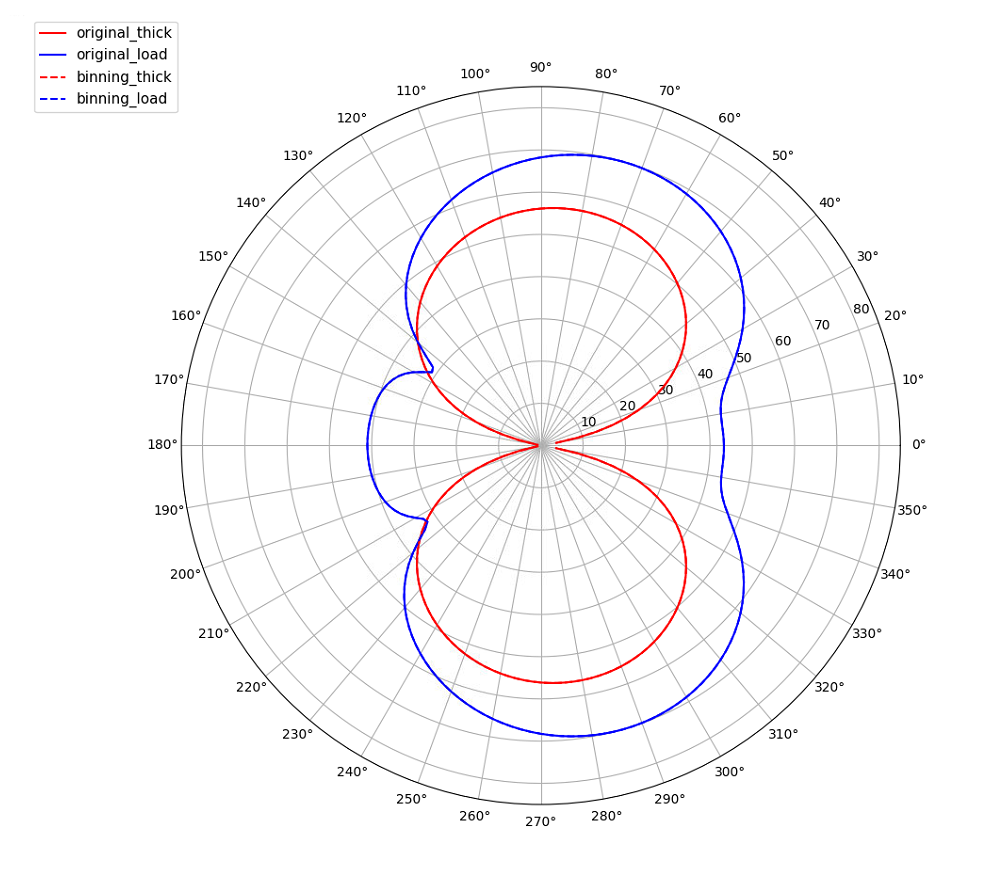 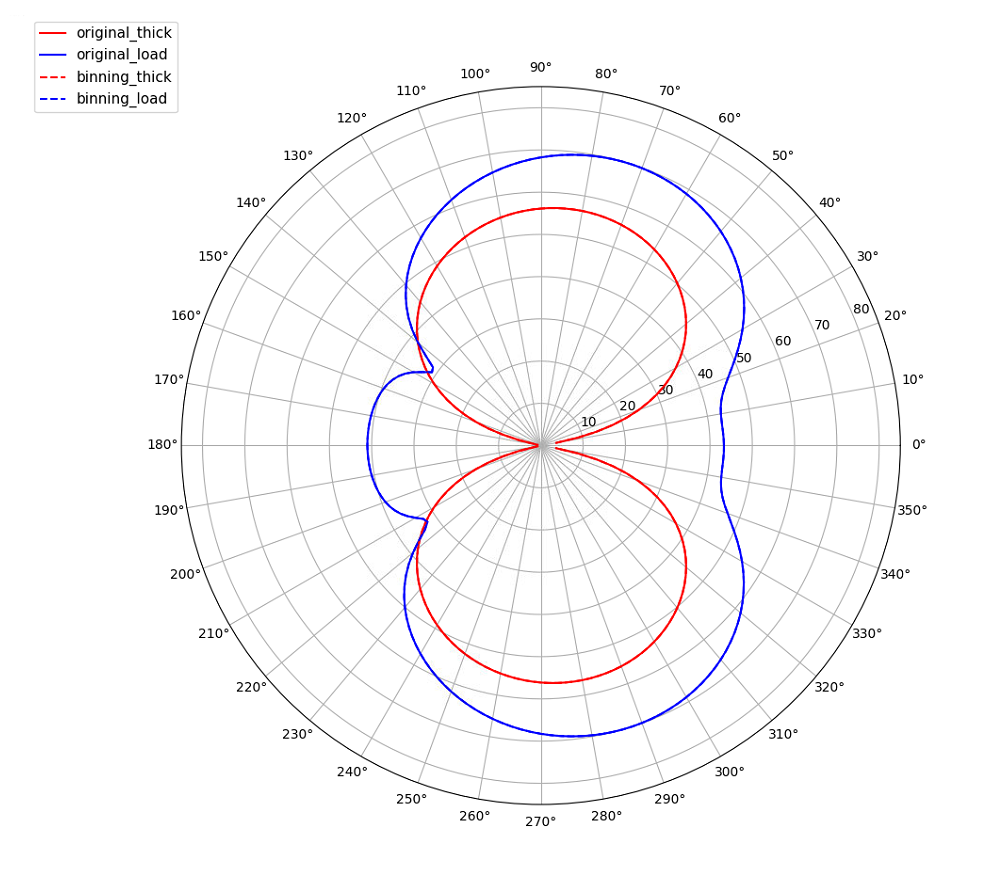 19
Observer
CFD Solvers
“Mercury framework” for in-house CFD

Supports an overset mesh system that can be solved by different solvers

GARFIELD solver
Accelerated using GPU
Solves structured grids
Usually used for background and nested meshes (off-body meshes)

HAMSTR solver
Solves unstructured grids
Used for near-body meshes

TIOGA
Ensures connectivity between different meshes
Transfers data between meshes by interpolation
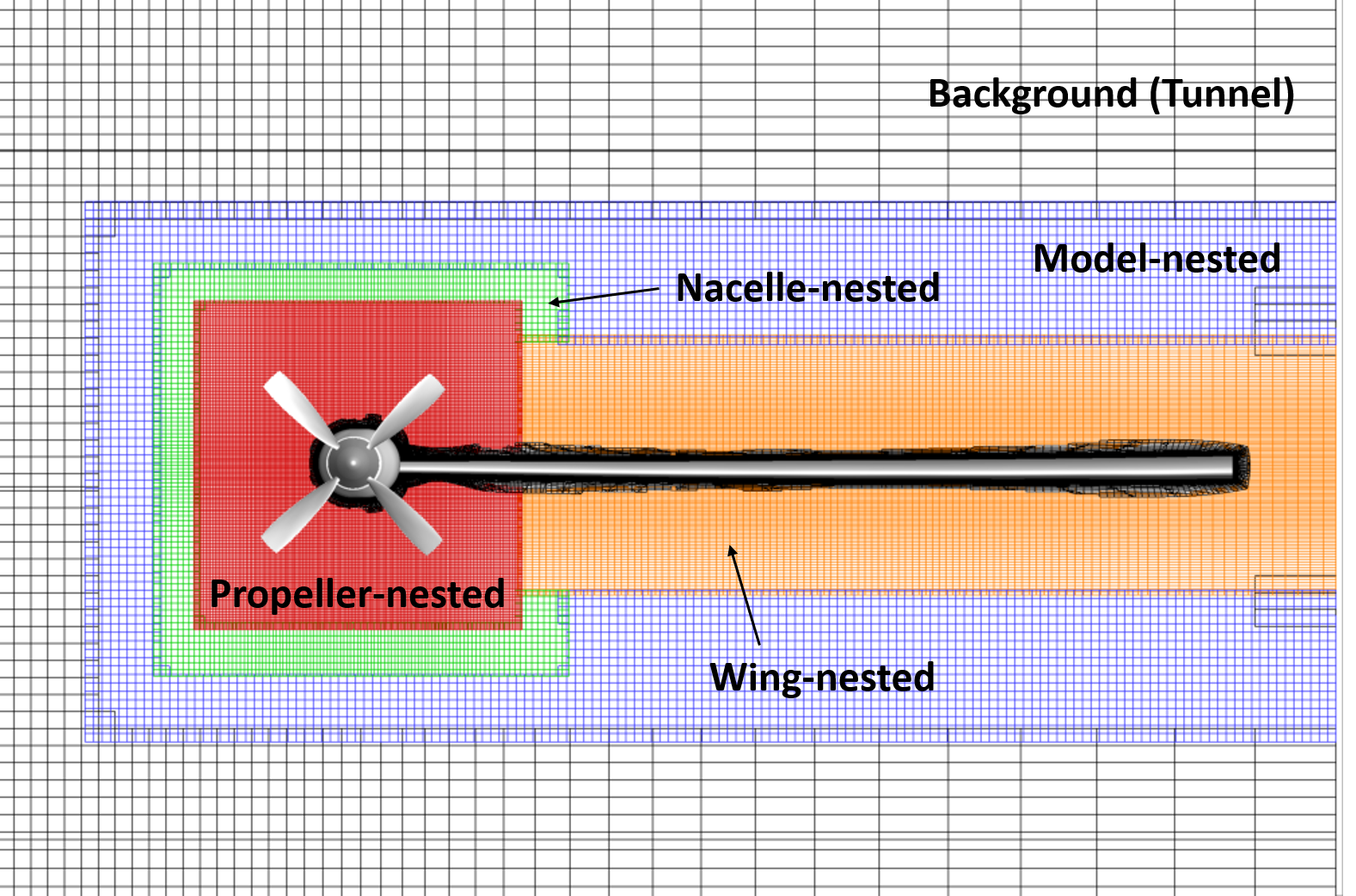 20
Mesh Movement
Mercury core performs mesh movements using “Motion” module
Python/C++ wrapper

Only performs periodic movements
Rotation about an axis
Elastic deflection

Uses matrix multiplications 

No provisions for 
Acceleration
Multi-axial rotation
Translation

Proprotor transition involves 
Two rotatory motions
One about the propeller axis
One about the wing pitch axis
Accelerated translation
RPM change to balance the lift
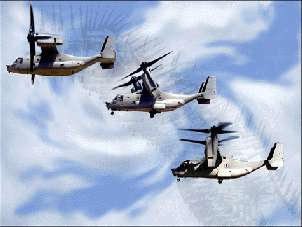 21
Motion Matrix Multiplication
Rotation is only available around z-axis
Frame matrix is used to map the rotational axis to z-axis
22
New Motion Module
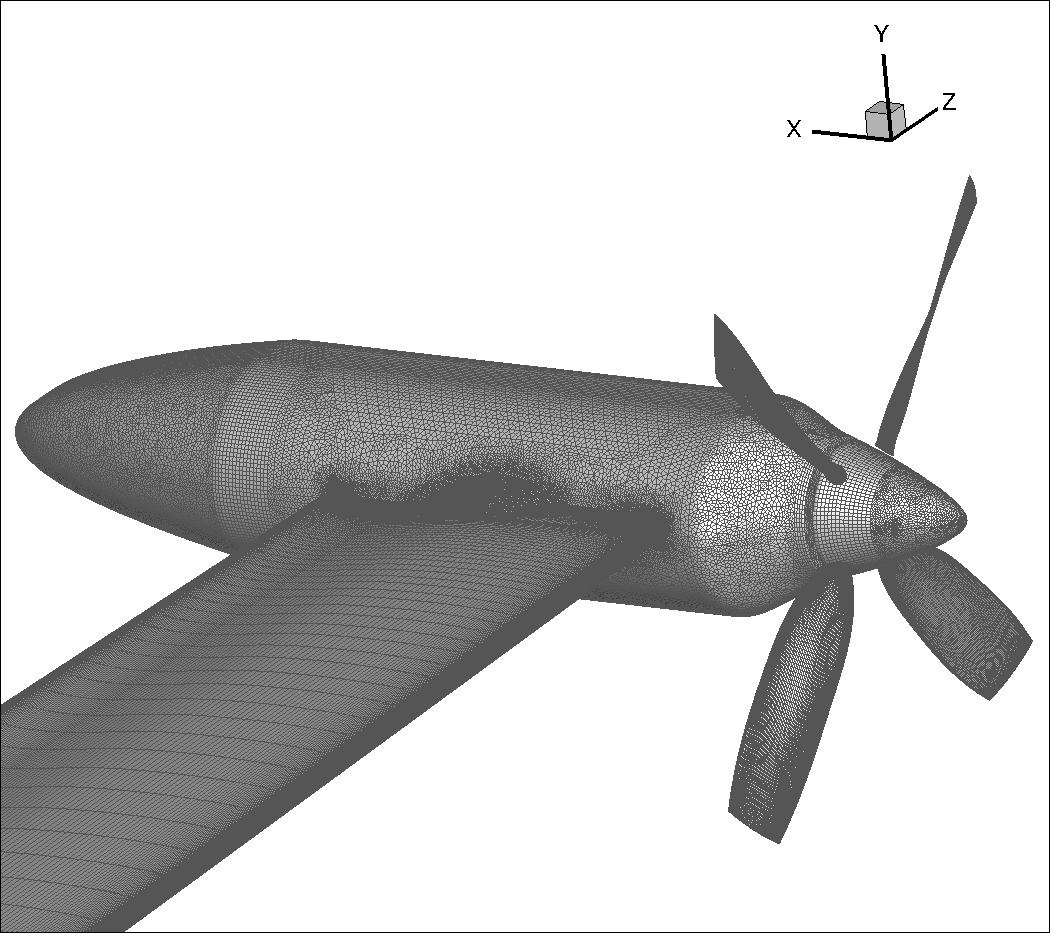 Secondary Rotation
Primary Rotation
23
Accelerated Multi-axial Rotation with One blade
Non-accelerated blades
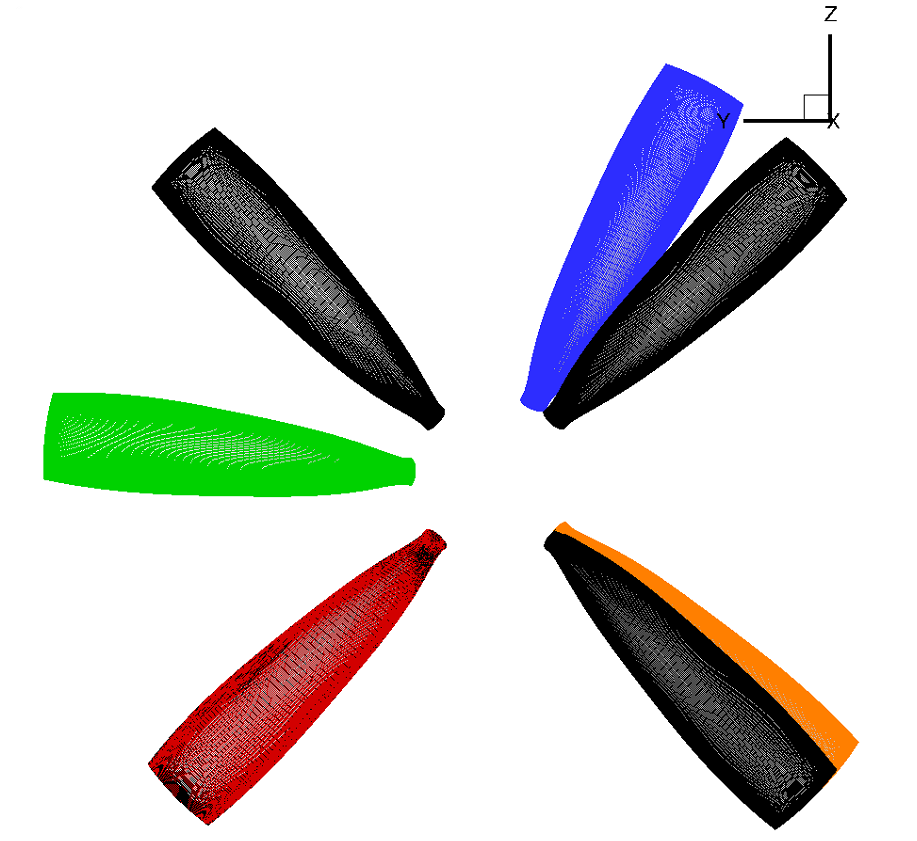 Accelerated blades
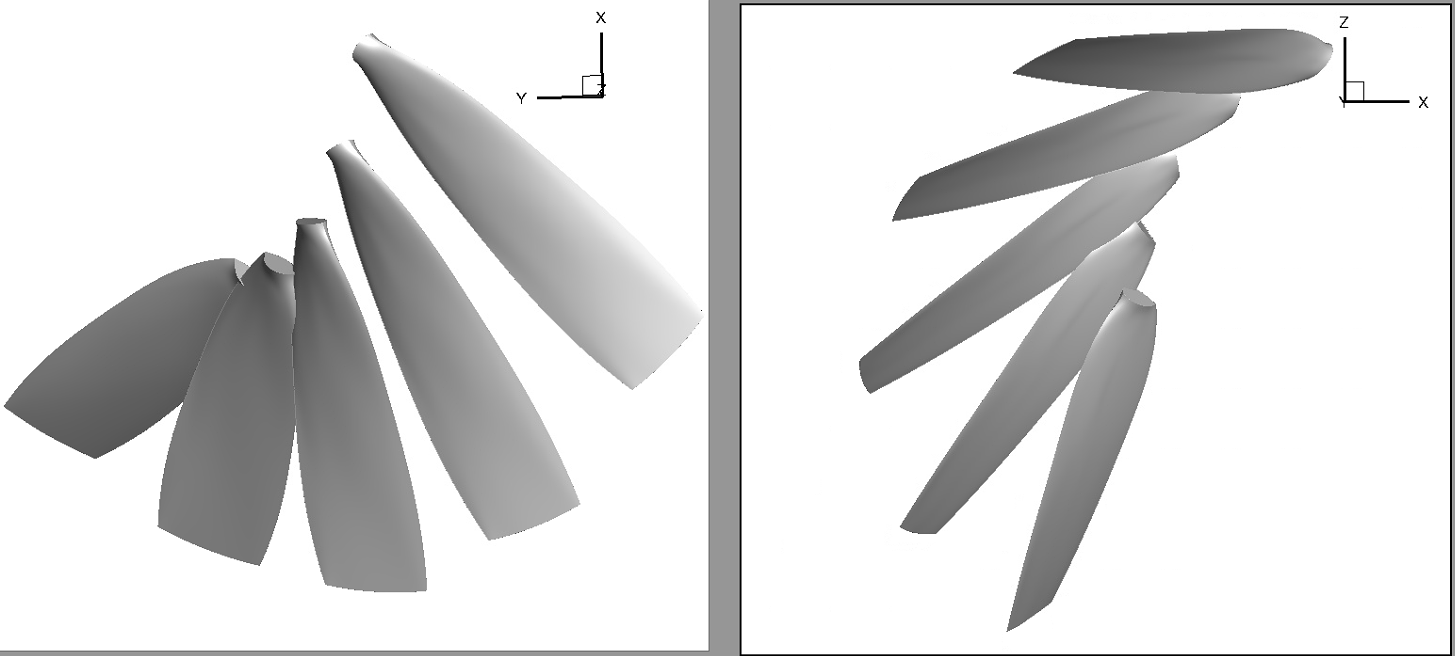 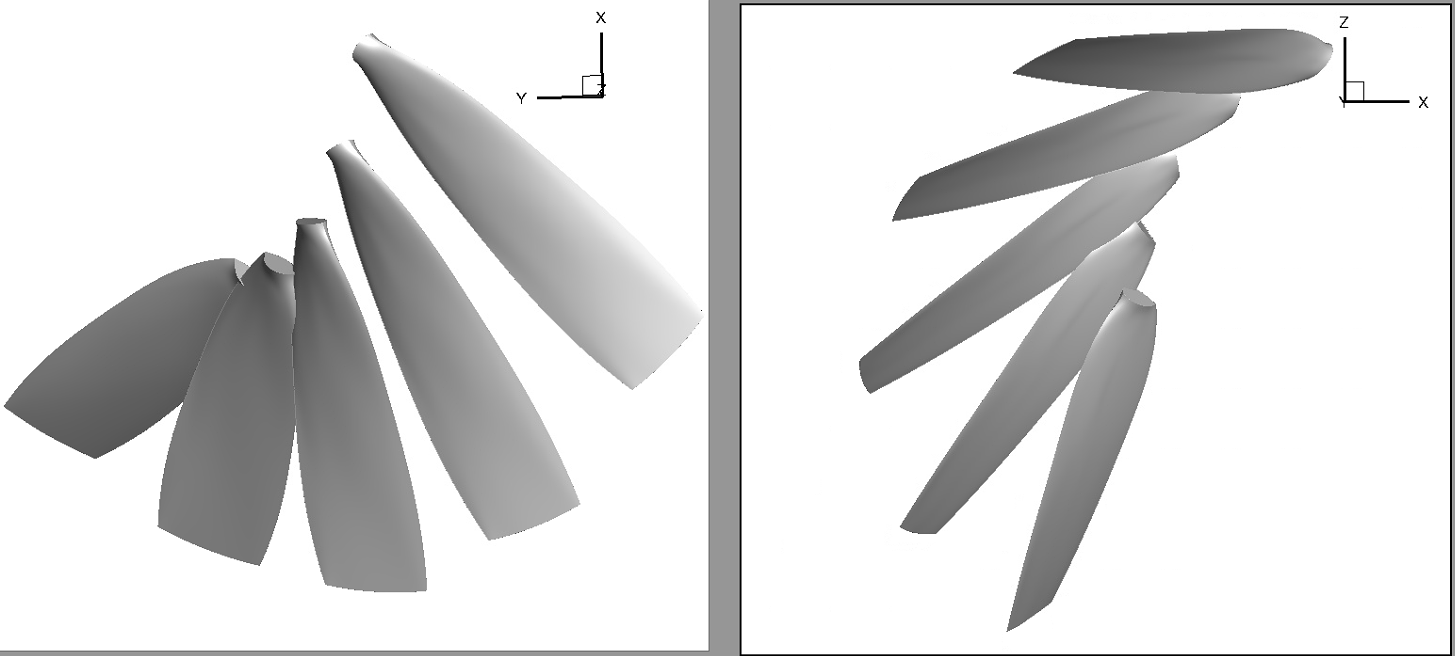 Y - plane
Z - plane
24
Translation + Multi-axial Rotation
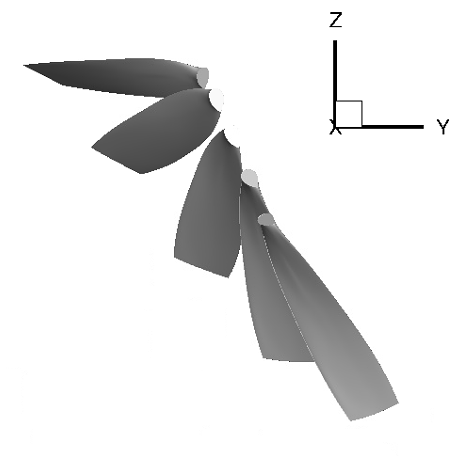 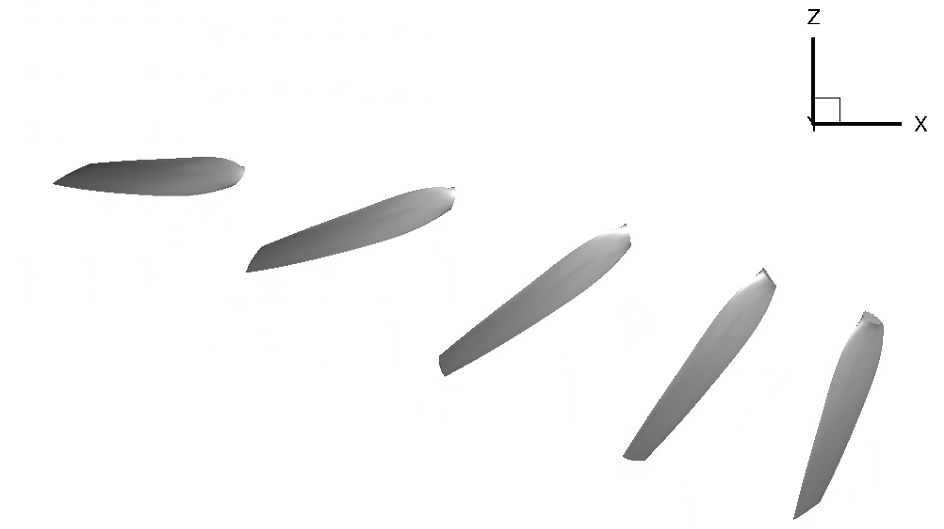 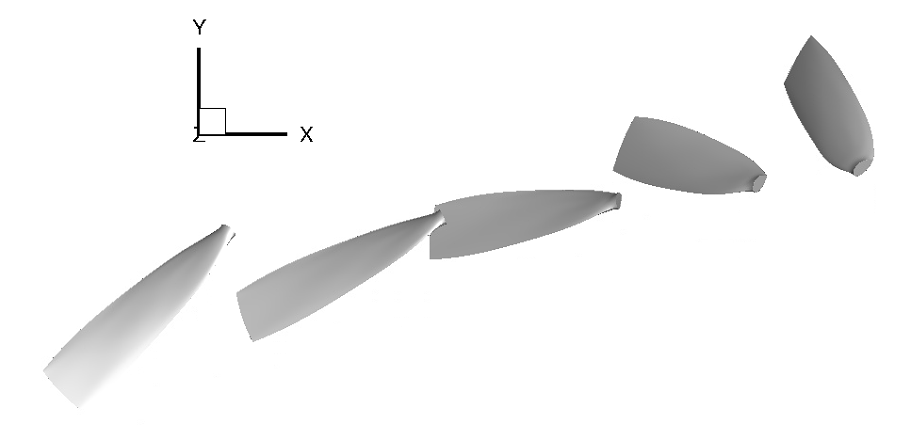 25
Non-Periodic Cases
Transition from hover to cruise
Quasi-steady simulations at
0 degree
45 degree
90 degree
Unsteady simulation from 0 to 90 degrees
Takes about 5 seconds for transition
At current RPM of 98.42 Hz, this takes about 85 days to run
Reducing RPM to 30Hz helps reduce computation time
Gave negative thrust in cruise due to low RPM
Insufficient noise levels to investigate
Used 98.42 Hz with 1 second transition
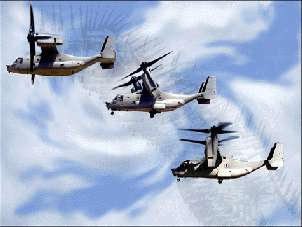 26
Quasi-Steady Case: Hover
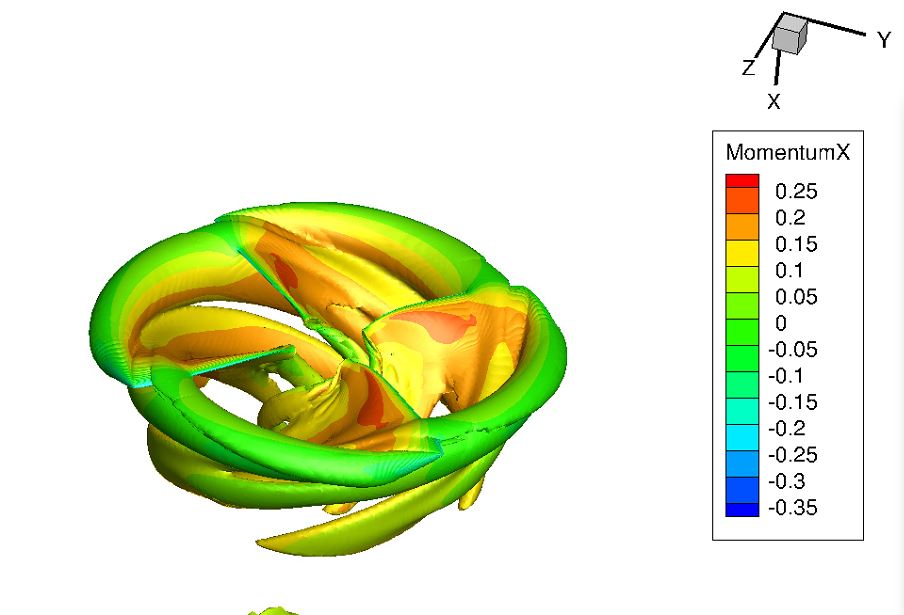 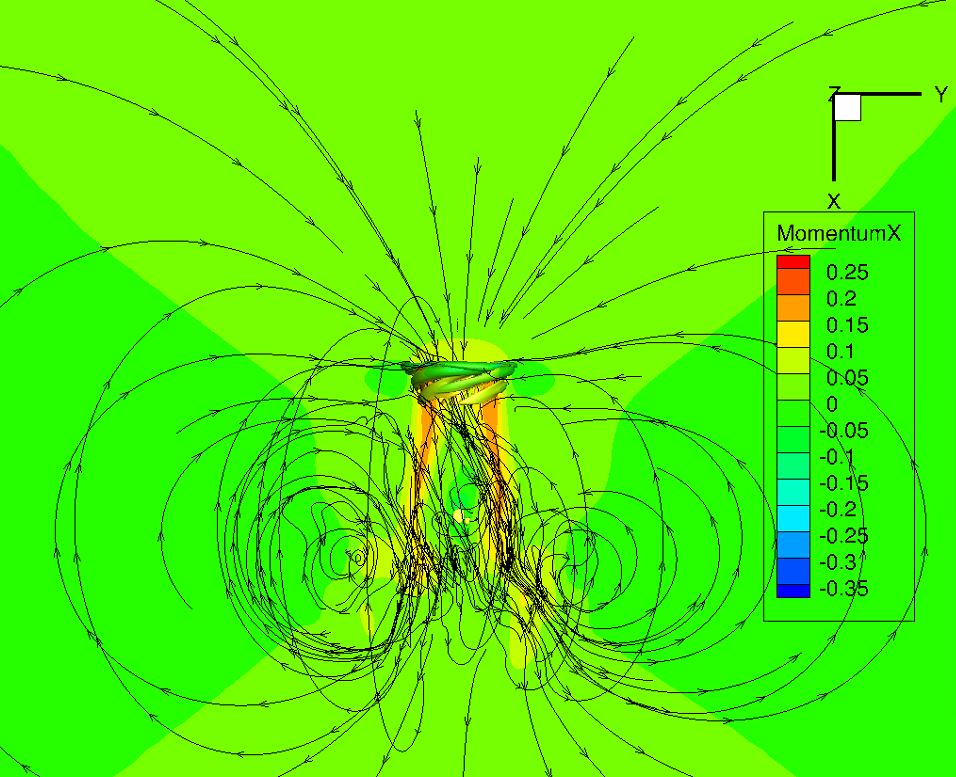 27
Hover Noise
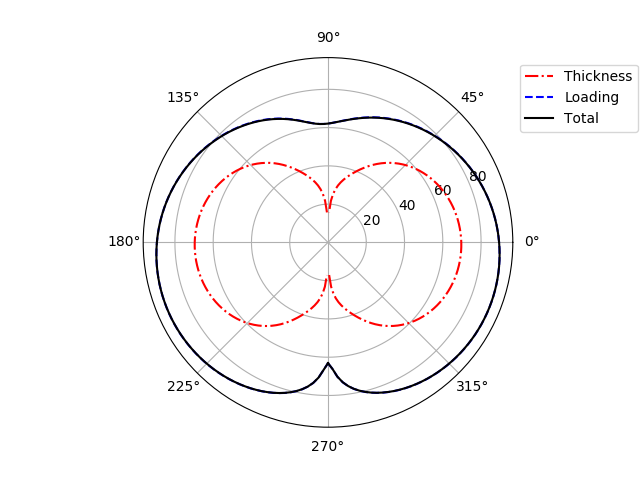 RPM = 1.3*98.42 Hz

Freestream Mach number (M)  = 0
28
Comparison with Cruise
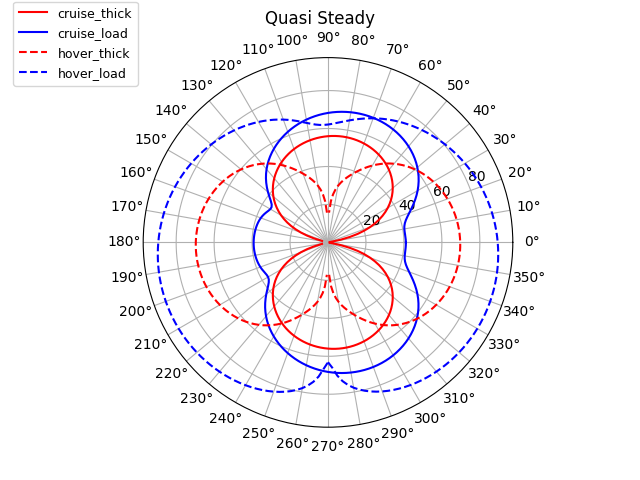 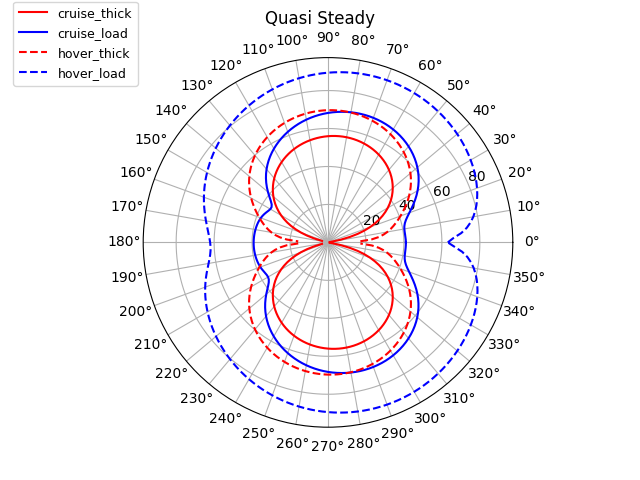 Hover rotated by 90 deg. to align with cruise
Both in the actual orientation
29
Quasi-Steady Case: 45 deg.
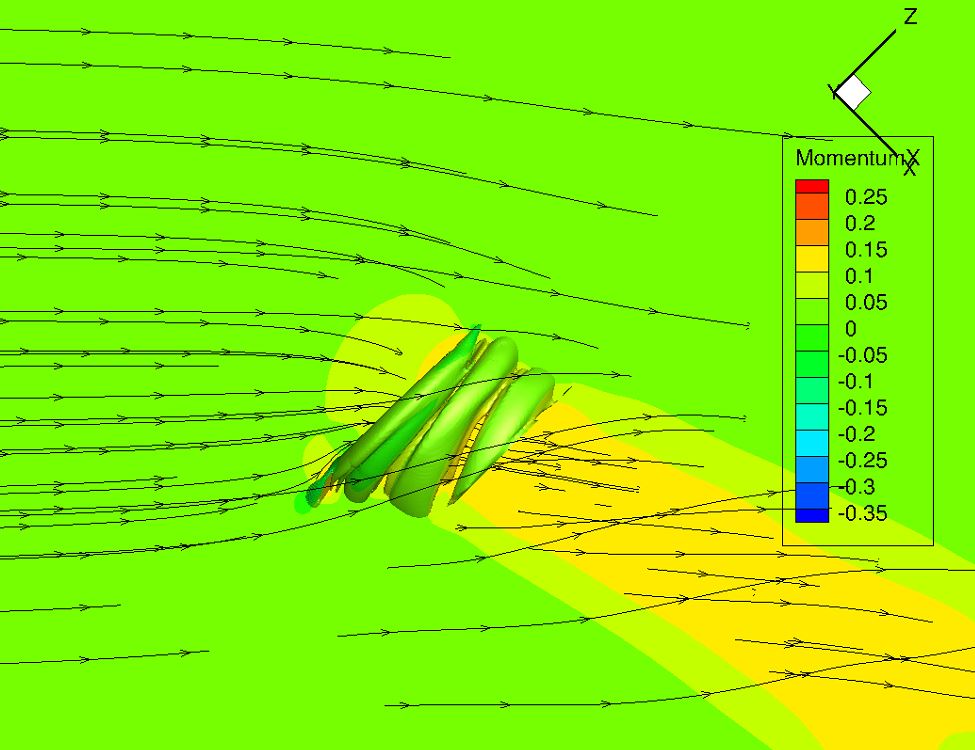 30
Vorticity Comparison
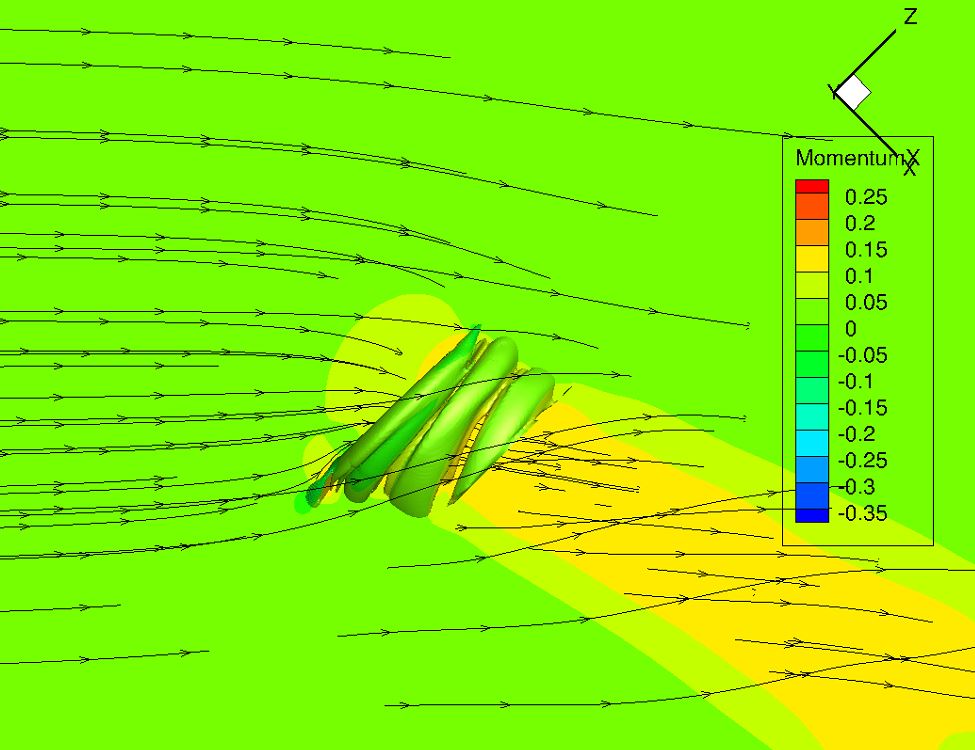 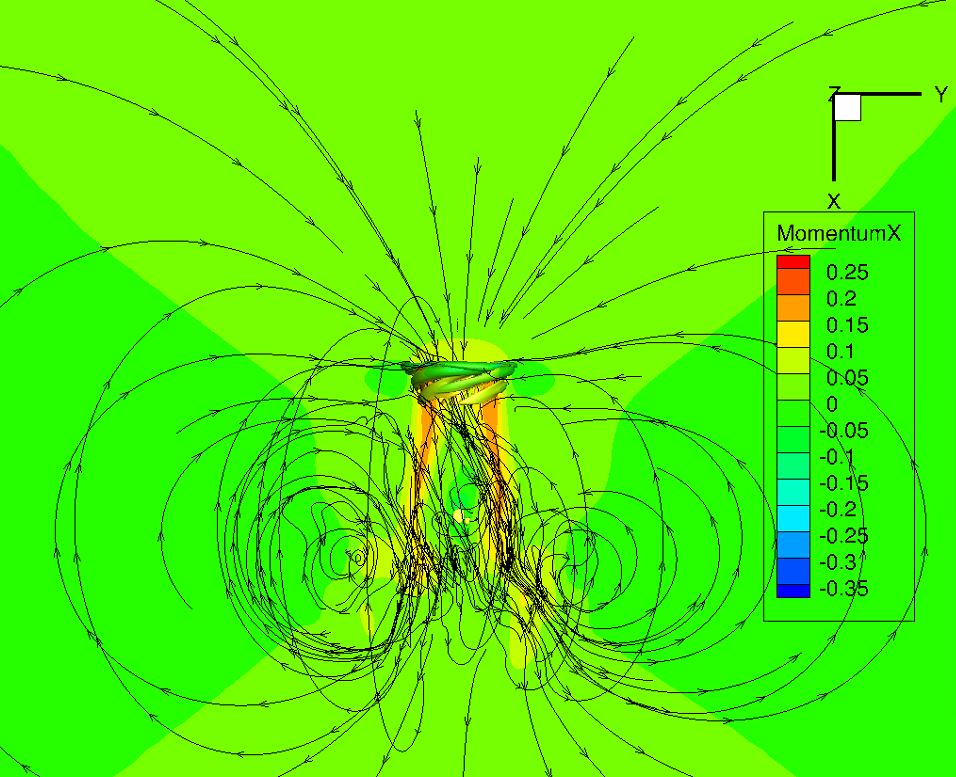 45 degree
Hover
Cruise
31
Acoustic Results
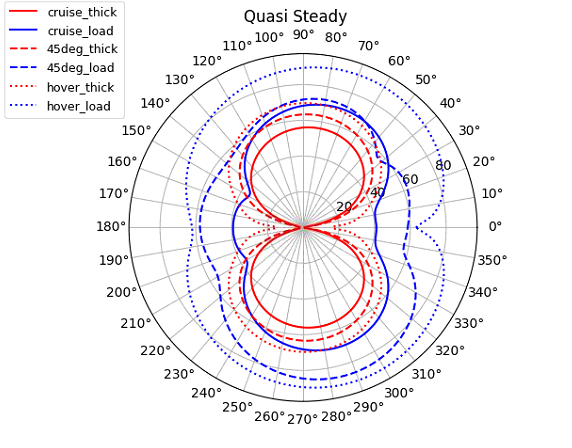 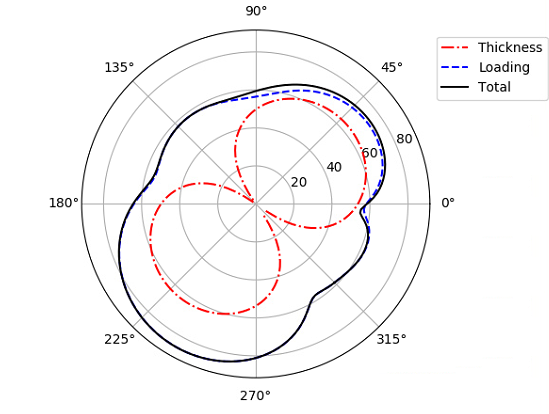 RPM = 1.15*98.42 Hz
M = 0.04
Hover and 45 deg. rotated to align with cruise
32
Quasi-Steady Total Noise
33
Coefficient of Thrust Comparison
34
Transition
Uses a 2o time step

Rotational speed reducing from 1.3*98.42Hz to 98.42Hz

Transition speed – 0.9o per revolution

Forward speed increasing from M=0 to M=0.08

Constant time step size = dt in 45 deg case 
equivalent to RPM = 1.15*98.42 Hz
35
Vorticity Contour
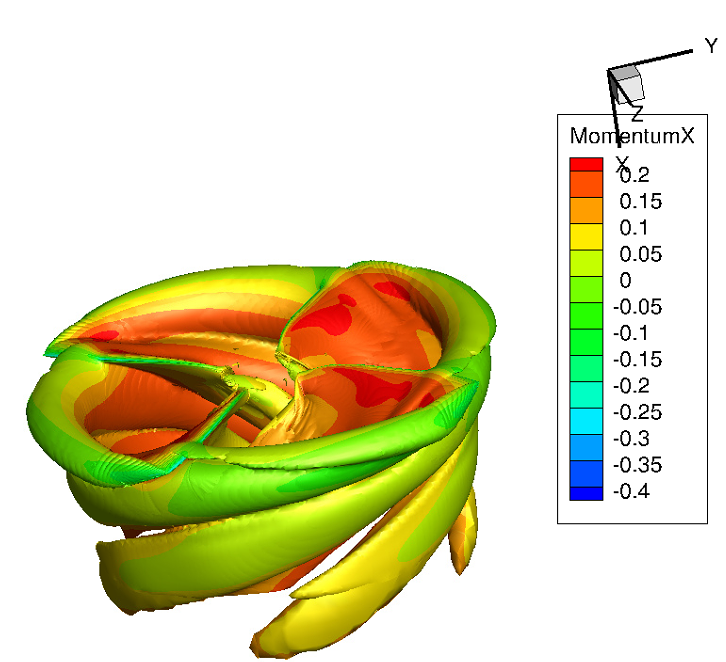 Wake interacts with blade

Creates unsteady loading

Leads to loading noise
36
Time History
Thickness Pressure
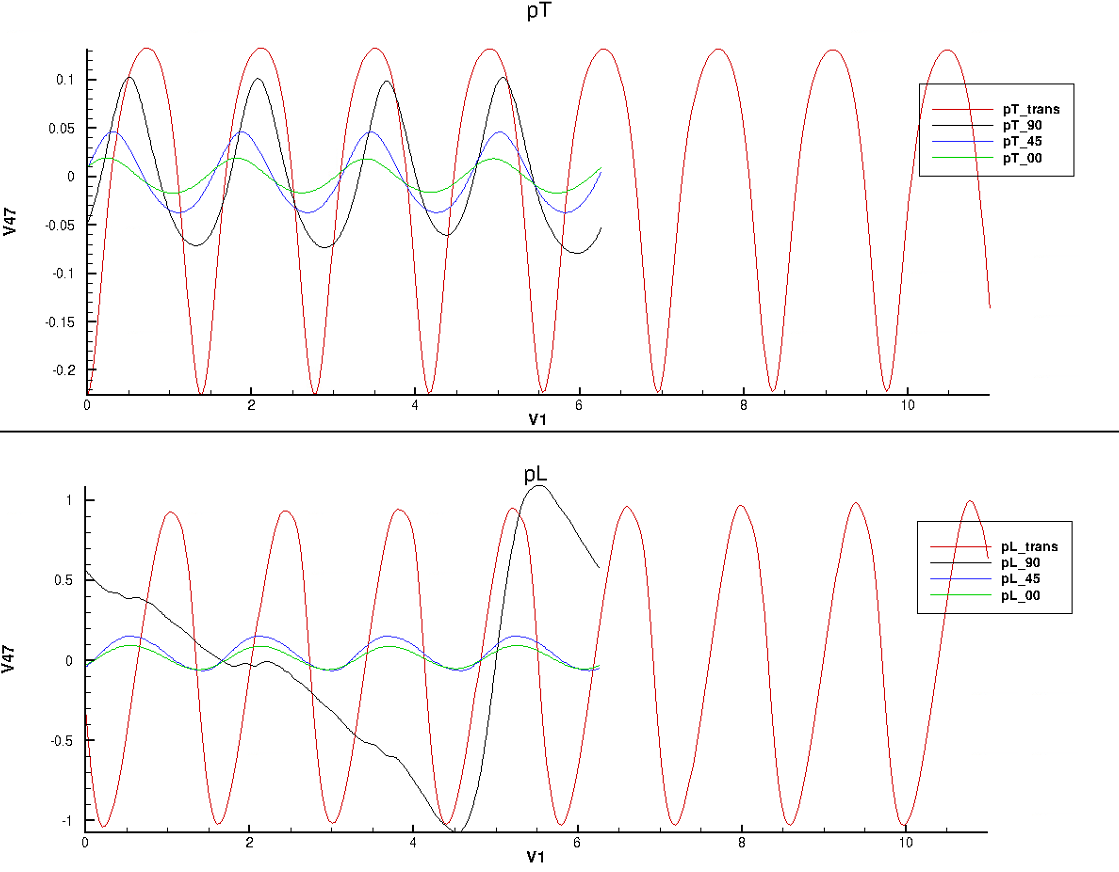 Larger oscillations for transition

ACUM is set to run with a constant rotational speed 
Uses azimuth step instead of time step
Calculated time step size based on omega is higher than actual 
Therefore, derivatives become larger

Omega is no longer constant
pT / Pa
Azimuth / rad
37
Thickness Pressure Time History
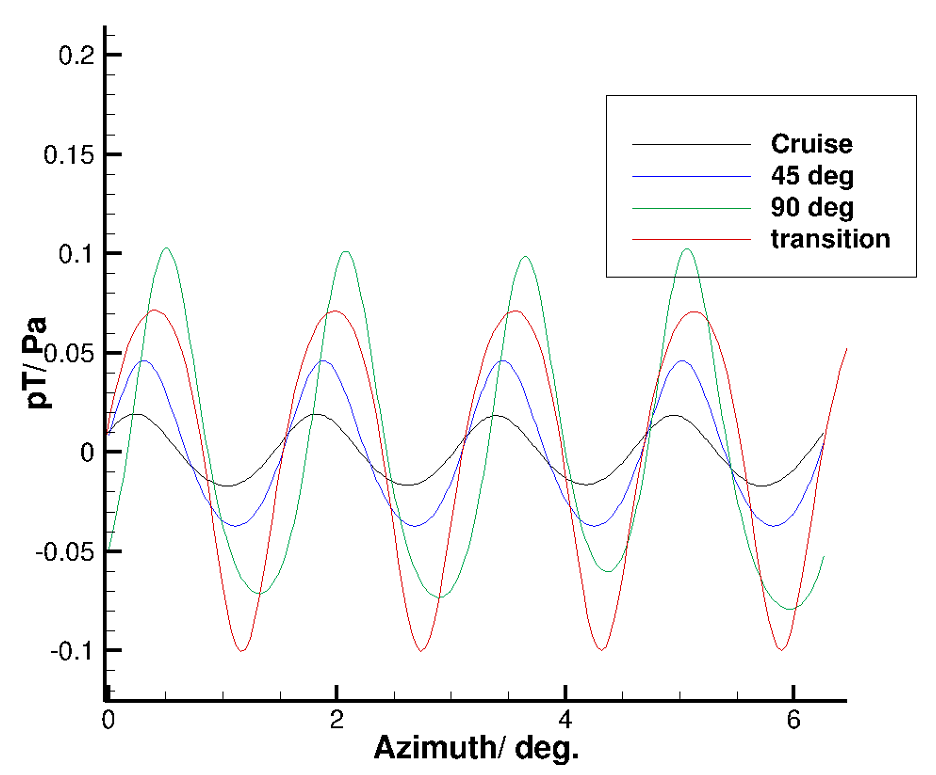 ACUM problem fixed..!

Transition curve amplitude is similar to hover
Hover
Radians
38
Thickness Sound Pressure Level
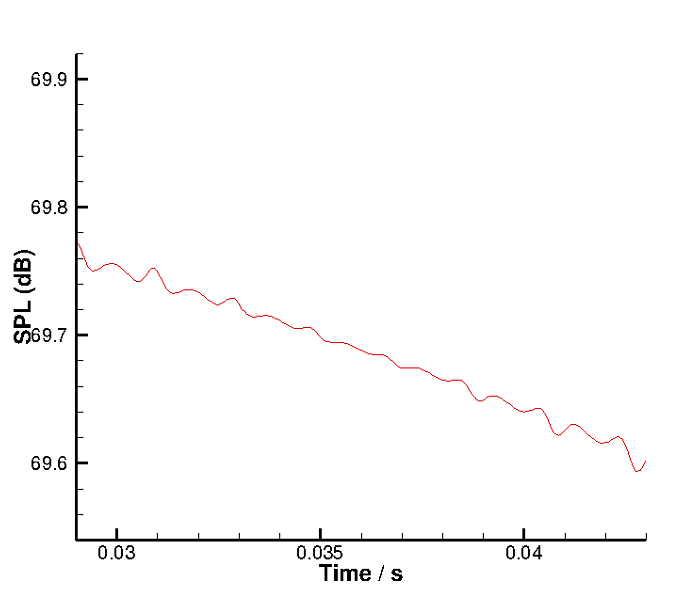 At the observer above the propeller

Reasonably accurate

Transition noise should start below hover
Transition
Hover
39
Thank You
40
[Speaker Notes: Flops = 181x360x12240x4x(425+360) = 2.5e12]